Animal ReproductionChapter 3 section 1
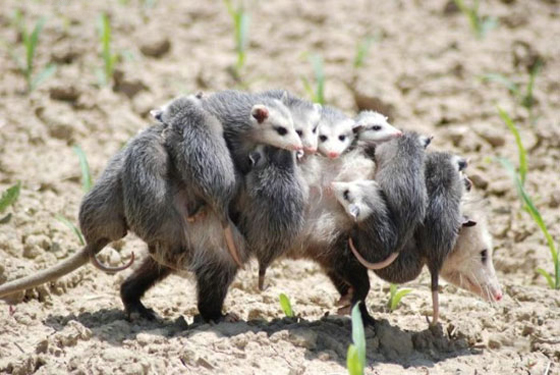 Animal Reproduction
For a species to survive, some members of the species must reproduce.
Animal Reproduction
But…how does an animal find a mate if they are “glued” to one spot?
Animal Reproduction
Over time, animals develop methods of reproduction that suit their environment.
2 Types of Animal Reproduction
Asexual
Sexual
Definitions
Asexual
Sexual
Reproduction that does not involve the union of sex cells in which a single parent produce identical offspring
Reproduction in which sex cells from two parents unite to produce offspring that share traits from both parents
Facts
Asexual
Sexual
Single parent
Offspring identical to parent
Can produce many offspring in short amount of time
Two parents
Offspring are a variation of parents
Fewer offspring in a longer amount of time
Patterns
Asexual
Sexual
Budding


Fragmentation

Regeneration
Fertilization
Internal


External
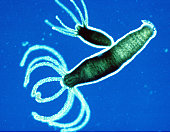 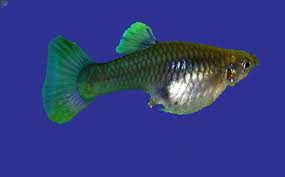 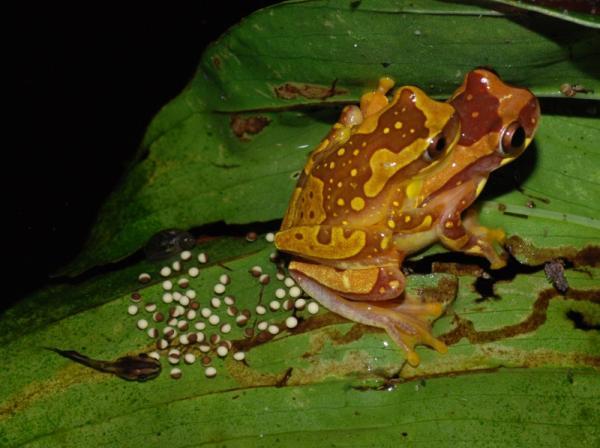 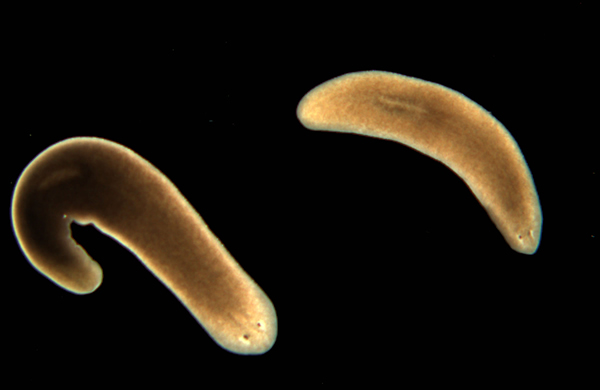 Budding
Budding
Budding
Cactus
Hydra
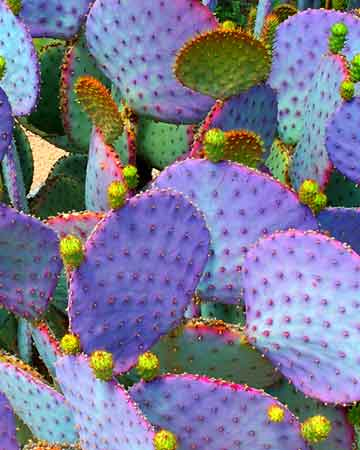 Budding
Hydra
Yeast Budding
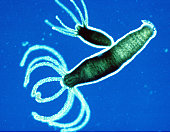 Budding
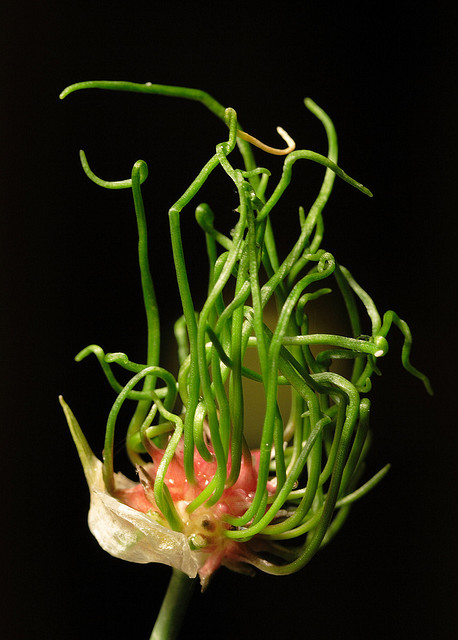 Potato
Garlic
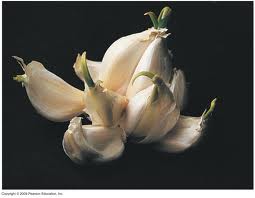 Fragmentation
Fragmentation
Fragmentation
Fragmentation
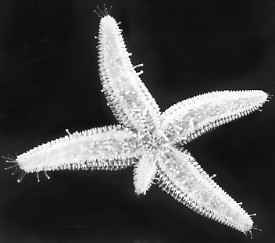 Fragmentation
Fragmentation
Regeneration
Regeneration
Binary Fission
Sexual Reproduction
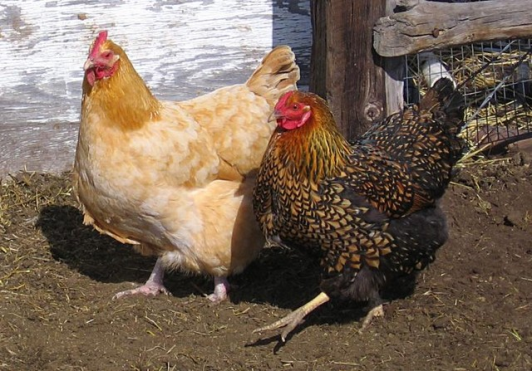 Happens 2 ways
Internally (inside)
The egg is fertilized by sperm inside the female
Mammals, birds, reptiles, insects, spiders
Externally (outside)
The egg is fertilized by sperm outside the female
The female lays the eggs and then the male fertilizes them.
Fish and some amphibians
Plants and fungi (pollen and spores)
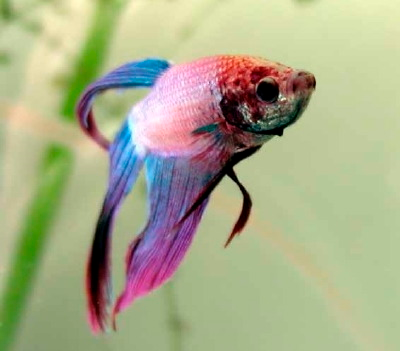 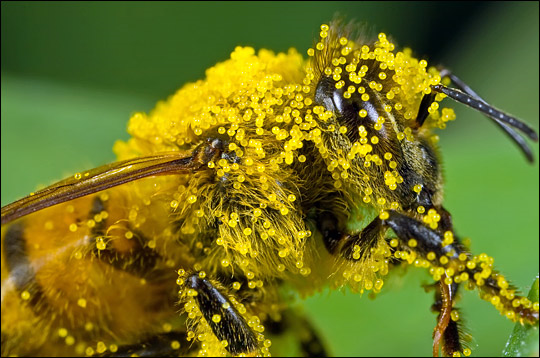 23
Fertilization
Fertilization
Fertilization
External Fertilization
External Fertilization
External Fertilization
External Fertilization
External Fertilization
External Fertilization
Internal Fertilization
Internal Fertilization
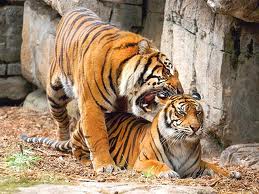 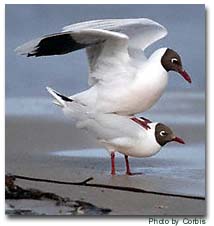 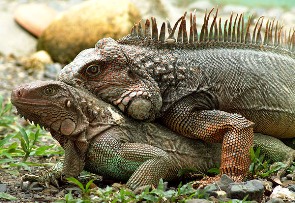 Which is Better?It depends!
Asexual Reproduction
advantages
does not require special cells or a lot of energy
can produce offspring quickly
in a stable environment creates large, thriving population
disadvantages
limited ability to adapt
face massive die-off if environment changes 
No parenting
Sexual Reproduction
advantages
lots of variation within a species
able to live in a variety of environmental settings
able to adapt to changes in the environment
Usually involves parenting
disadvantages
needs time & energy
produce small populations